“It’s always fun listening to someone’s lie when you already know the truth.”
- Anonymous
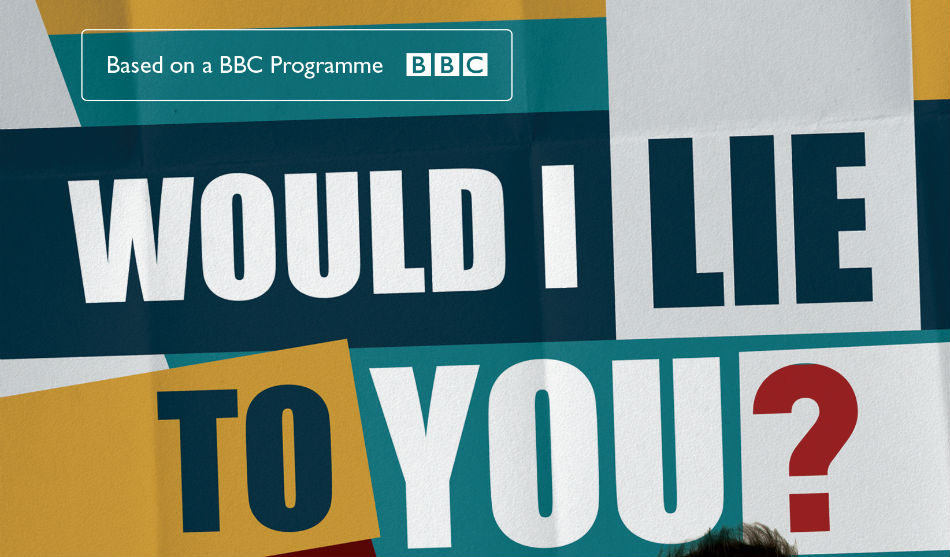 Would I Lie to You?
As a child, I was afraid of the sun.
https://www.youtube.com/watch?v=mKc32jQIY0w
I accidently bought a horse.
https://www.youtube.com/watch?v=B94q7gUu75k
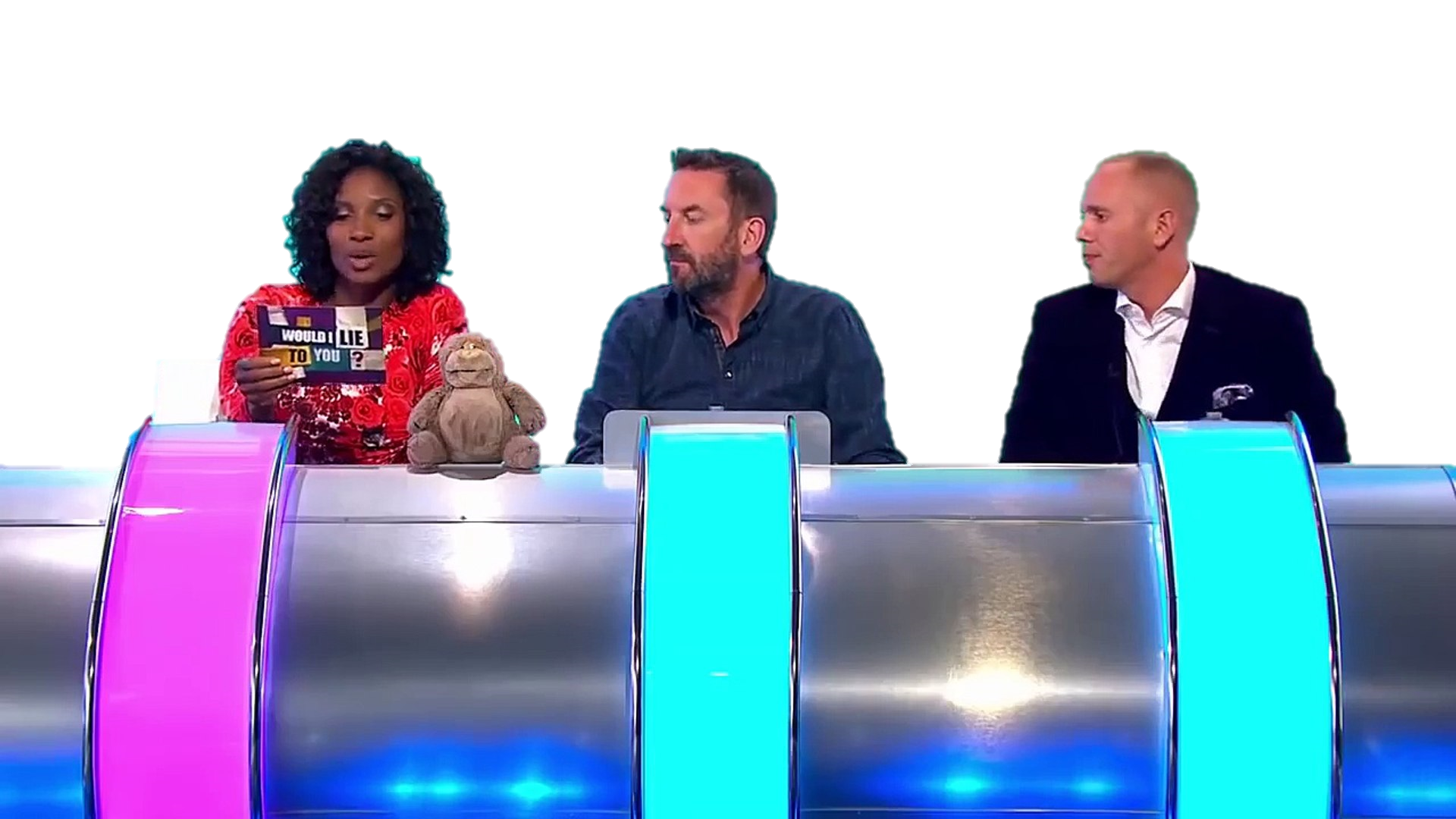 One person says a statement.
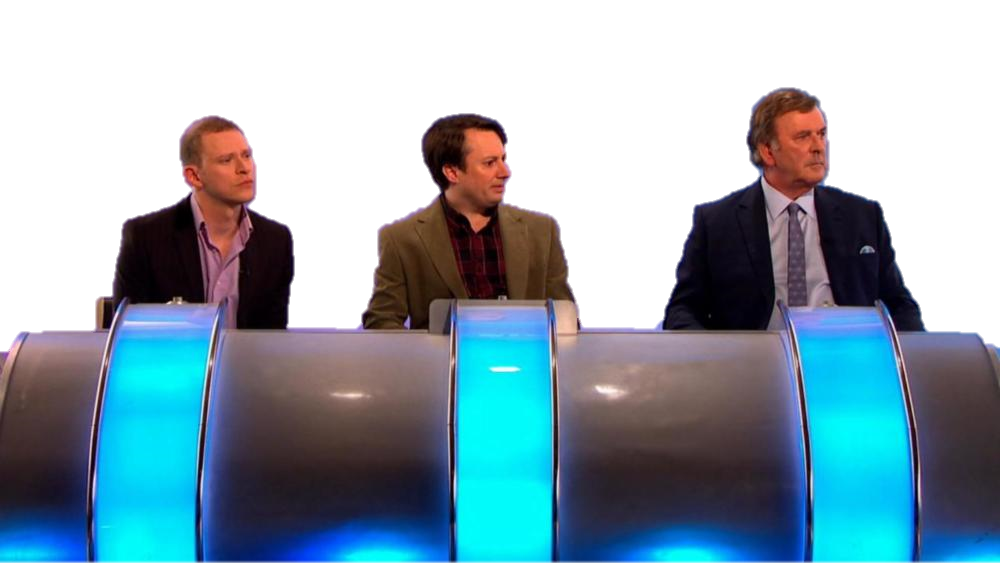 The other team can ask questions.
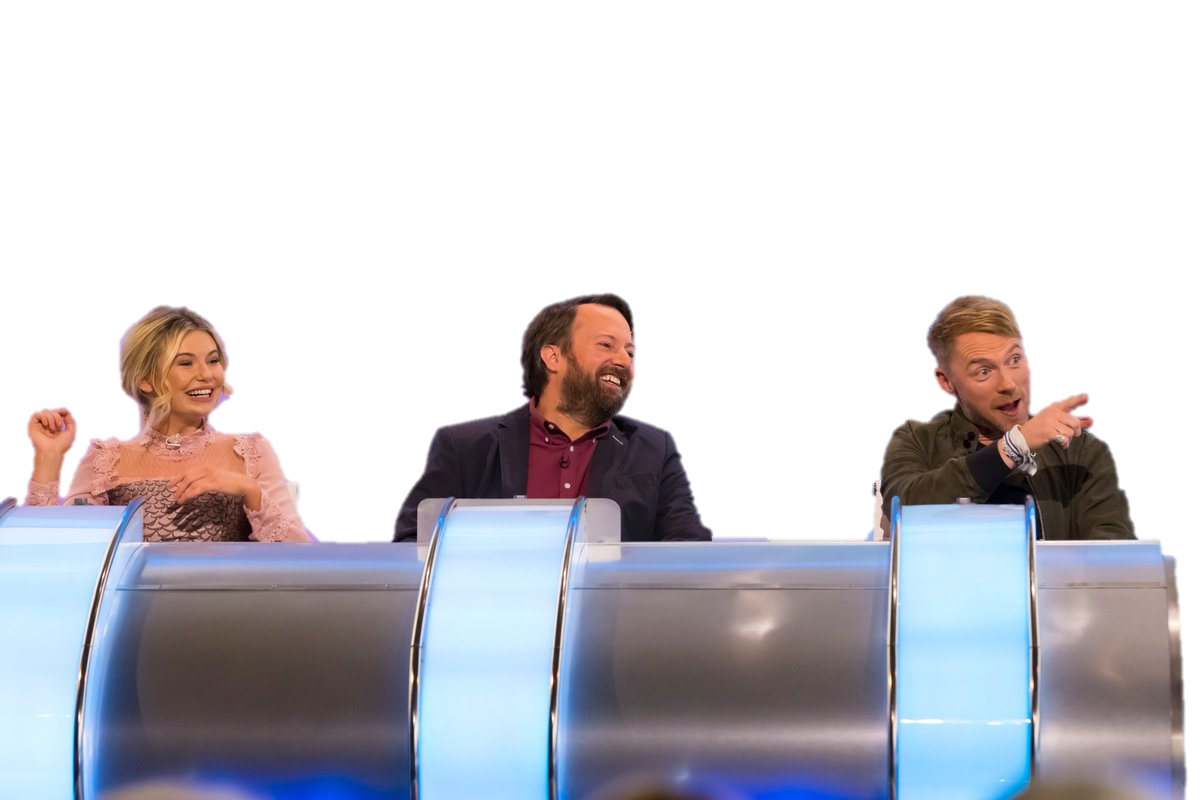 Guess if it is a lie or the truth.
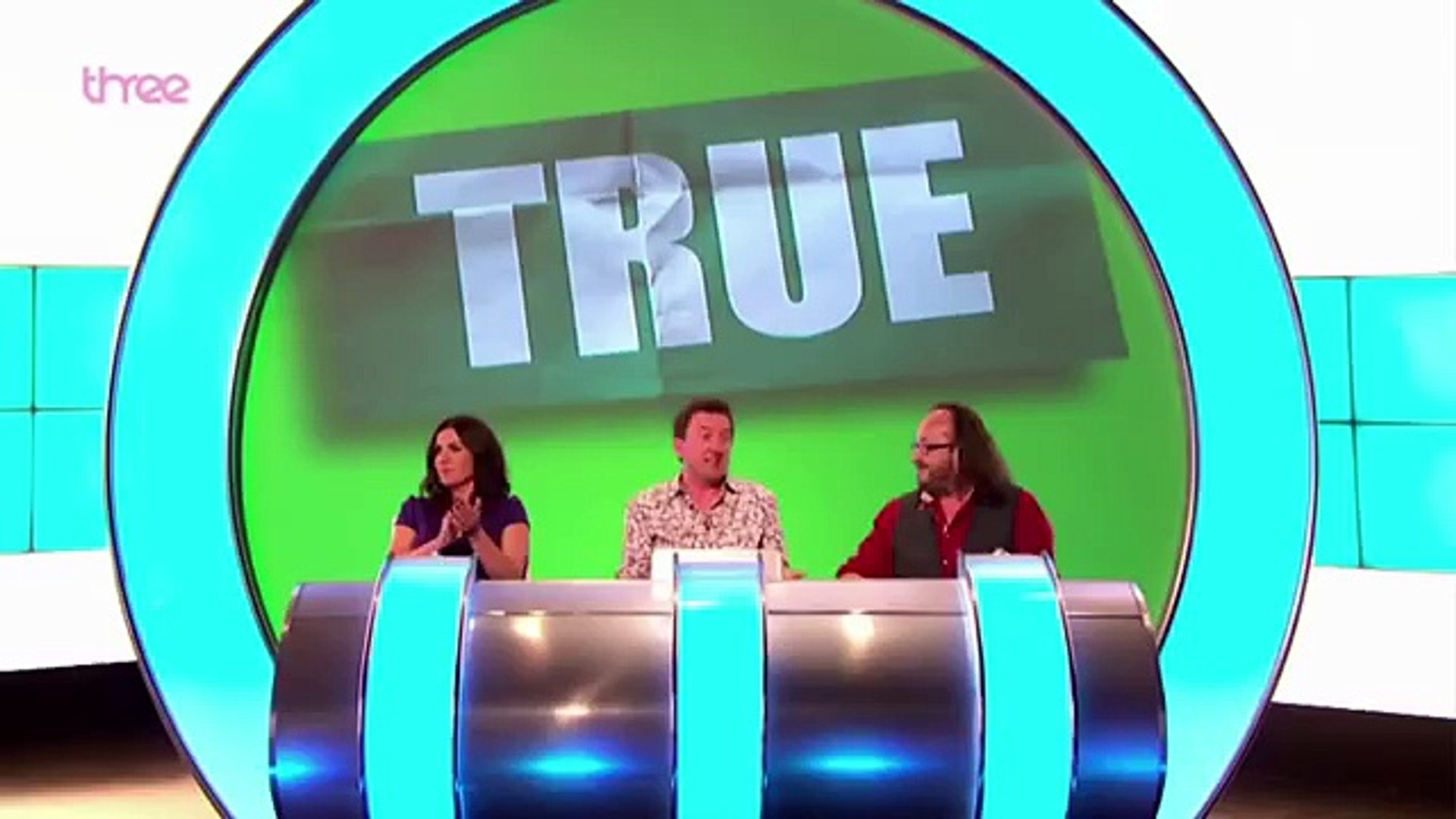 Reveal the answer.
One team:
In the hall, decide who will lie or tell the truth. 

At least 2 truths and 2 lies 

Come back in, other teams can ask questions.
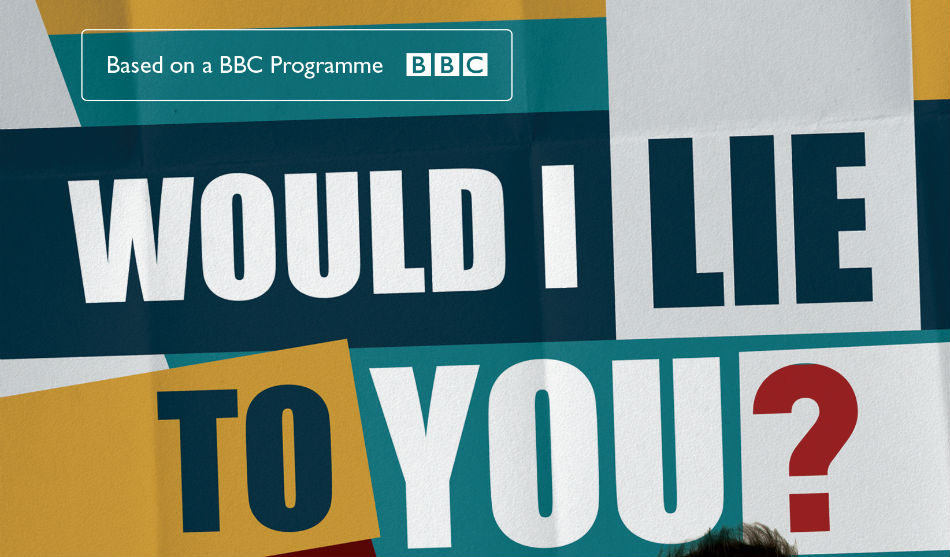 Would I Lie to You?